March 2023
2024 يناير
حسابات التوفير 
(KFS)  بيان الحقائق الرئيسية
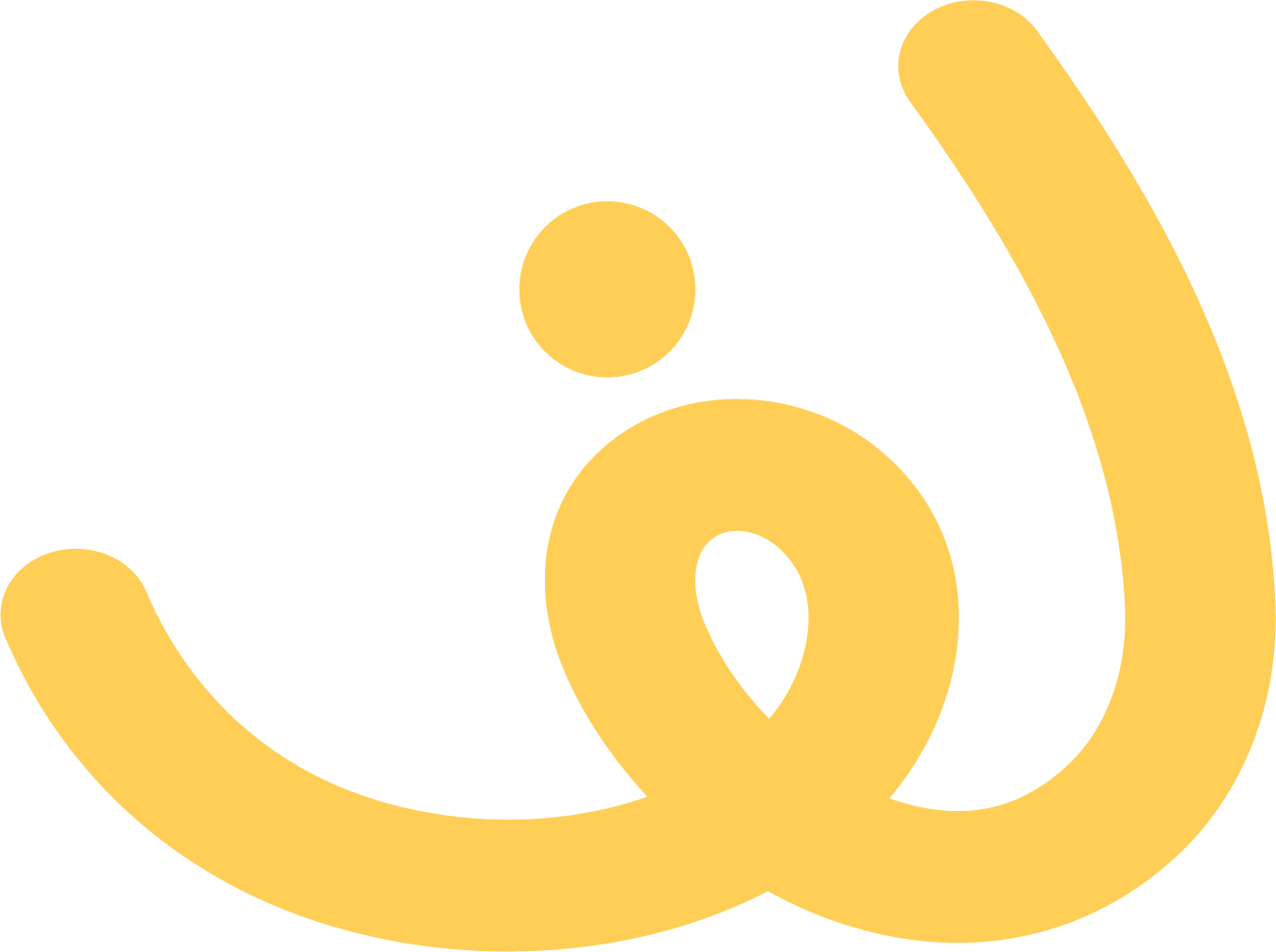 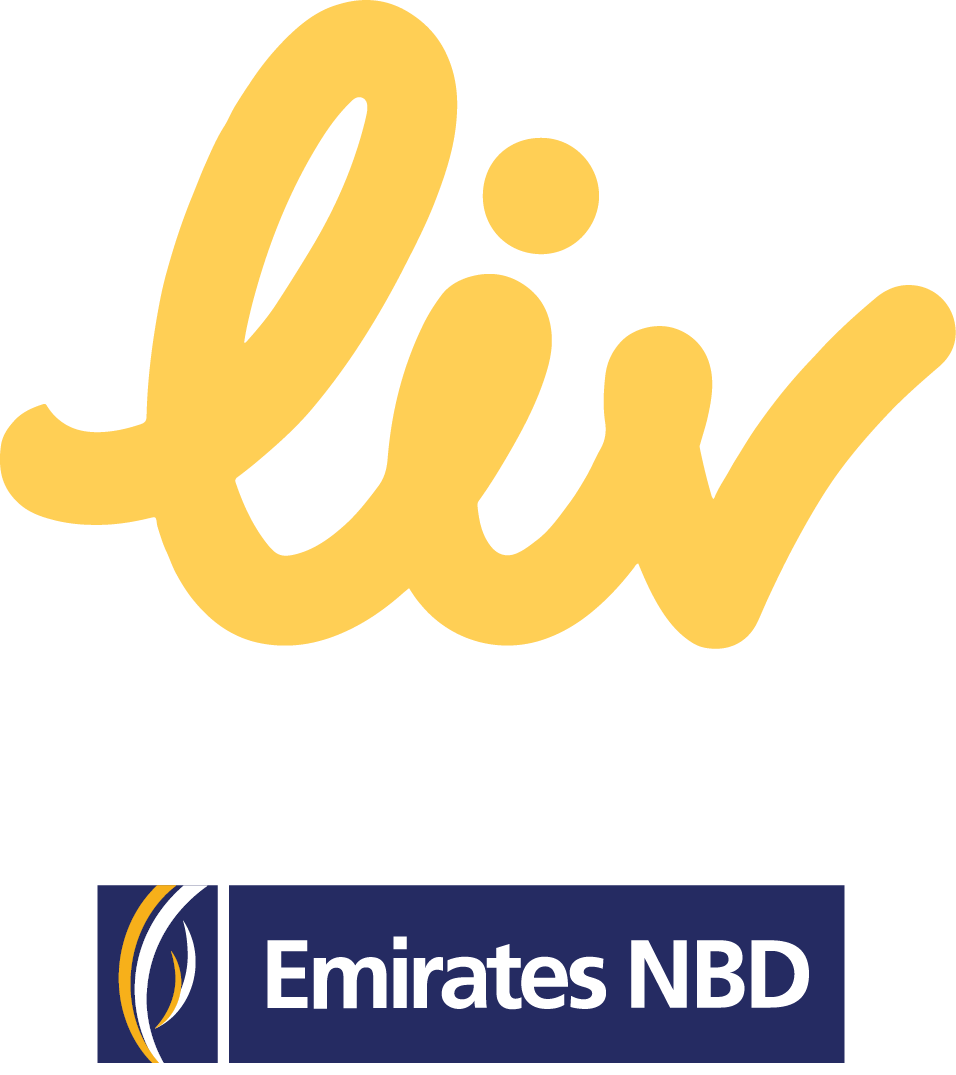 هو حساب مصرفي يُمكنك من تنفيذ المعاملات المصرفية ومعاملات الإدخار. يوفر لك بيان الحقائق الرئيسية ، المزايا الرئيسية للمنتج والمعلومات الإرشادية حول الفوائد والرسوم والتكاليف الخاصة بهذا المنتج.
معلومات المنتج
الرسوم الرئيسية وأسعار الفائدة المطبقة
[Speaker Notes: اضغط هناthe links to be added]
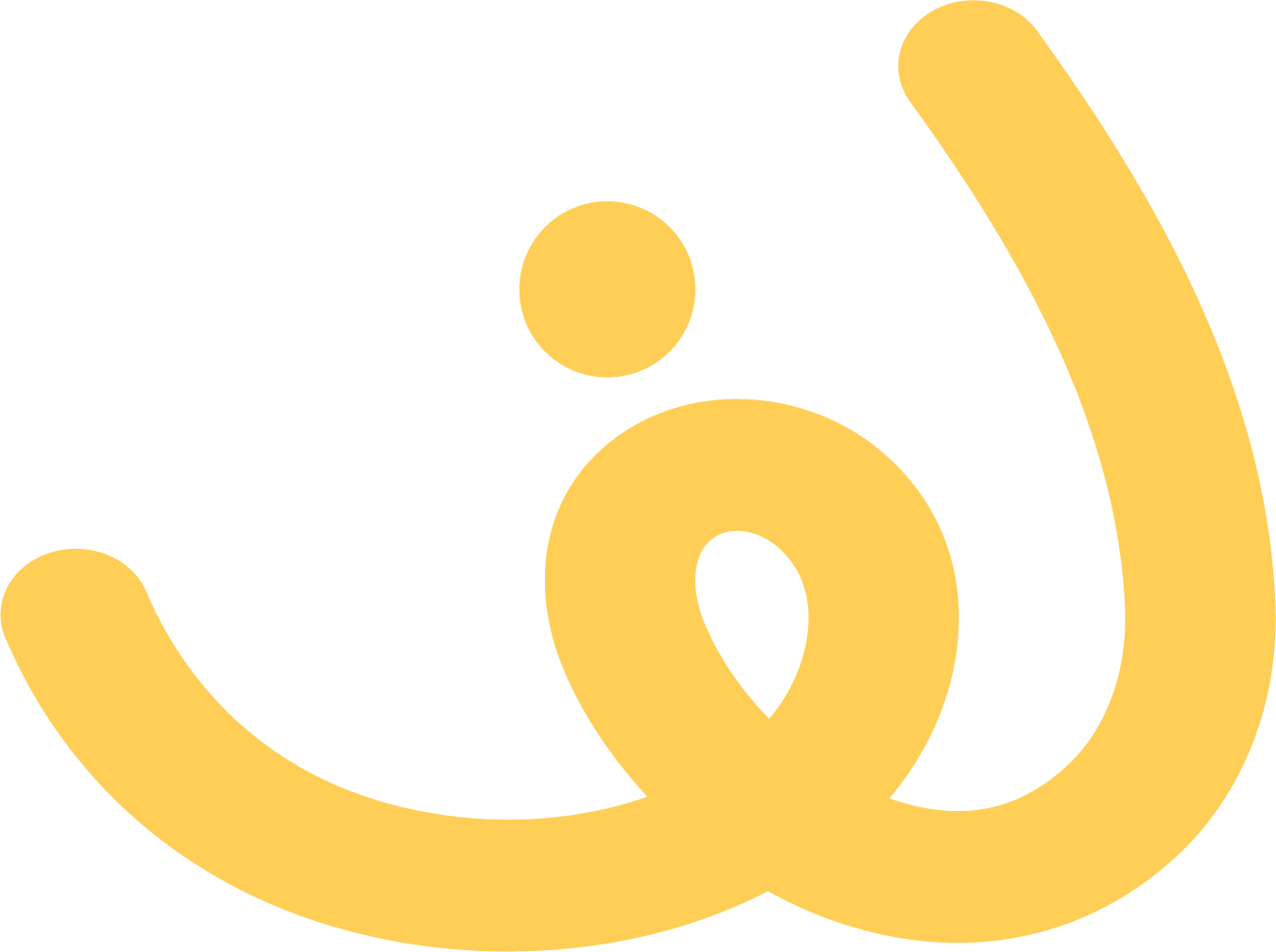 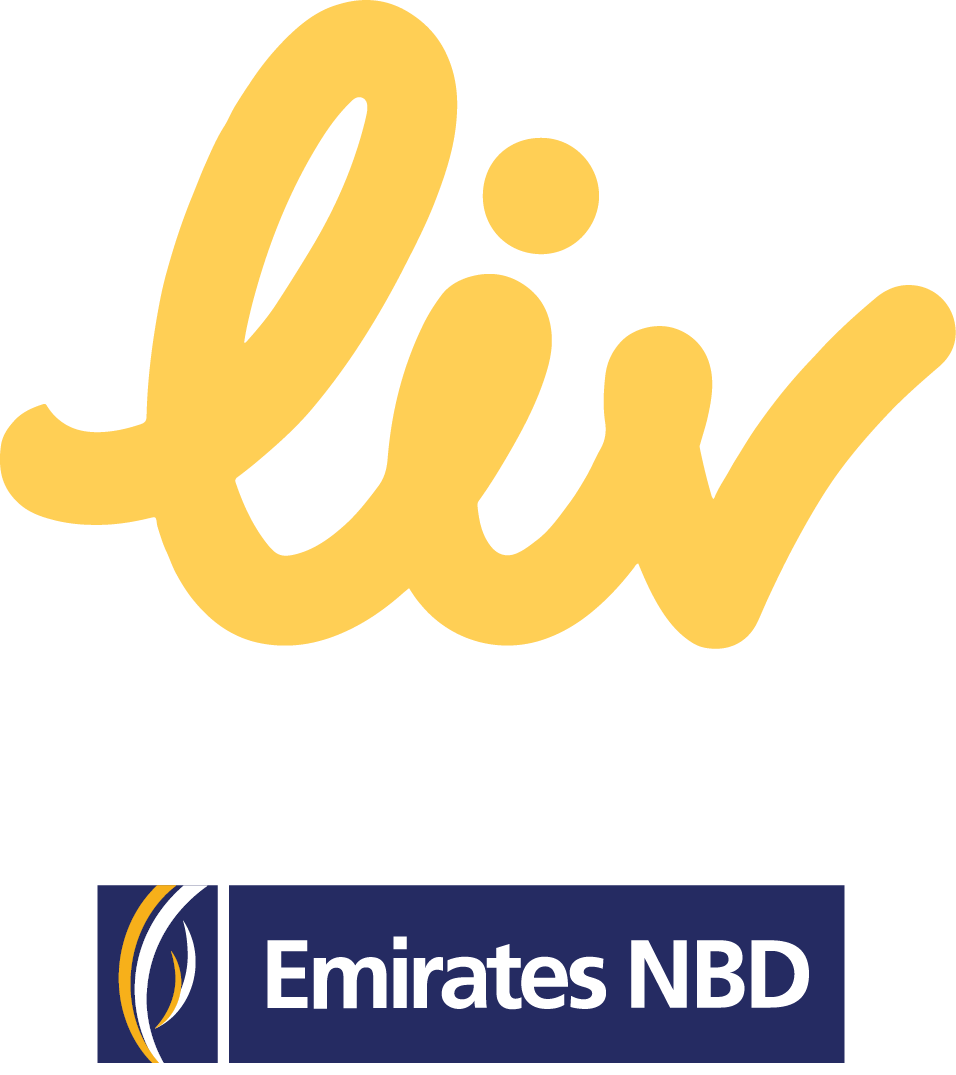 روابط مهمة
معلومات إضافية
تحذير!!!
بنك الإمارات دبي الوطني (ش.م.ع) مرخص من قبل مصرف الإمارات العربية المتحدة المركزي.
"لِف " هي علامة تجارية مملوكة من قبل بنك الإمارات دبي الوطني.
تم توفير بيان الحقائق الرئيسية بتوجيهات من مصرف الإمارات العربية المتحدة المركزي وذلك بموجب قوانين حماية المستهلك والمعايير المصاحبة.
© حقوق الطبع والنشر لعام 2024 محفوظة لبنك الإمارات دبي الوطني. جميع الحقوق محفوظة.